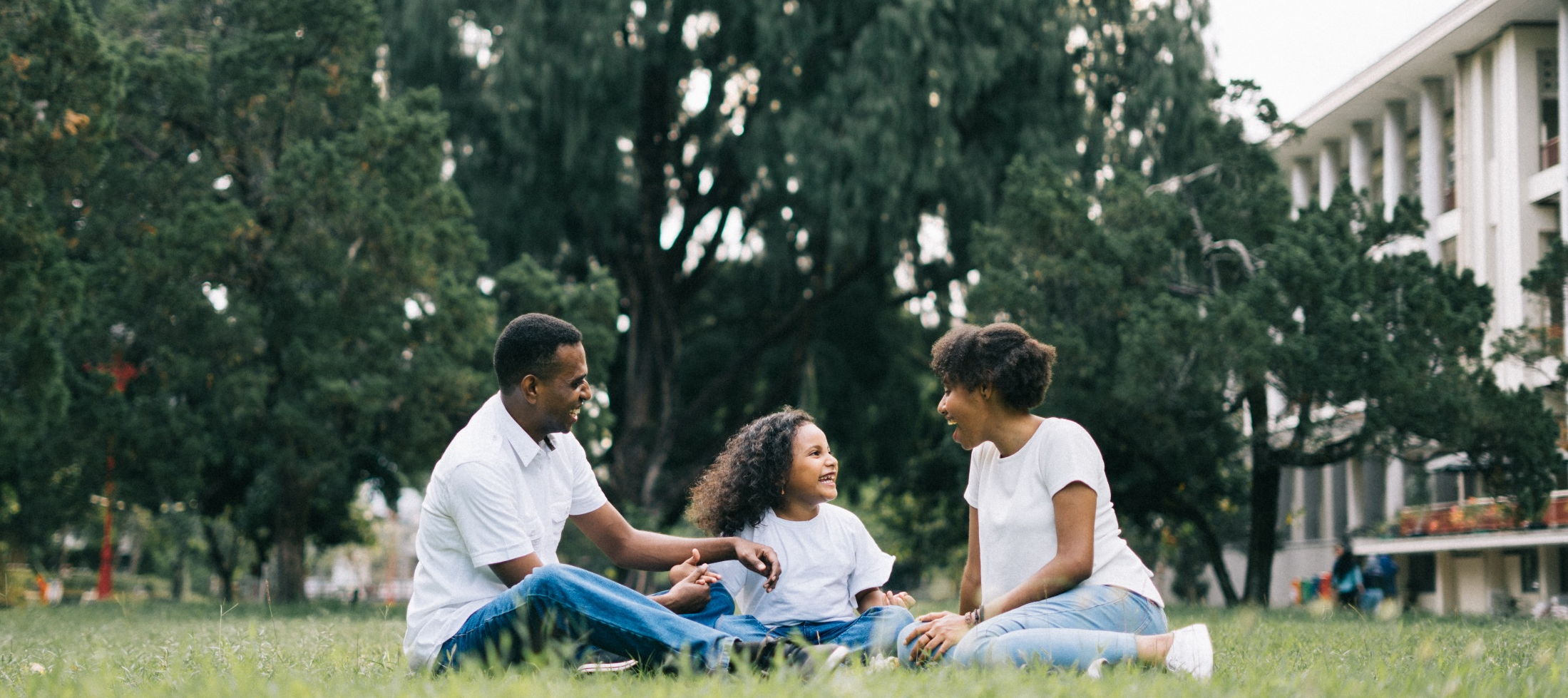 FAMILIAS FORMANDO DISCÍPULOS
LECCIÓN 1 - SEMANA 3
TEMA: LA IGLESIA DOMÉSTICA Y LOS PADRES COMO PRIMEROS EDUCADORES DE LA FE
ORACIóN INICIAL
¡O Señor!, bendecimos tu nombre, 
Tú que enviaste a tu Hijo encarnado
a ser parte de una familia,
para que al vivir su vida en ella
pudiera experimentar sus preocupaciones
 y sus alegrías.



Te pedimos Señor,
que protejas y cuides a esta familia,
para que, en la fortaleza de tu gracia,
sus miembros puedan disfrutar de la prosperidad,
poseer el don de tu paz y,
como Iglesia viva en el hogar,
dar testimonio en este mundo de tu gloria.
Te lo pedimos por Jesucristo Nuestro Señor.
Catholic Household Blessings & Prayers © 2007, USCCB Publishing. All rights reserved. 
Used with permission of the International Commission on English in the Liturgy Corporation.
ROMPEHIELOS
1ª Opción: Sueño de Infancia
Compartan un sueño de infancia (lo que quieren/querían ser o hacer cuando crezcan/crecieran).  Después reflexionen de qué manera ese sueño se relaciona con sus aspiraciones actuales.
 
2ª Opción: La Máquina del Tiempo 
Si usted pudiera viajar a través del tiempo, ¿Qué período le gustaría visitar y por qué? 
Si hubiera una persona con quien pudiera encontrarse nuevamente, ¿Quién sería y por qué?
Revisión del Tema
La Iglesia Doméstica y los Padres
 son los educadores primarios
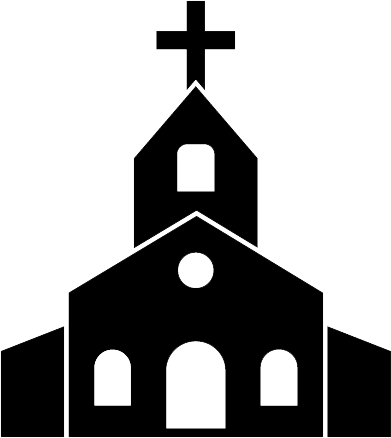 Las Familias Comparten sus Experiencias
Cada familia da su nombre y muestra su espacio de oración, y explica por qué eligieron los objetos que colocaron en su altar familiar.
Las Familias Conversan
Experiencias de cada familia durante la Actividad de Misión
¿Cómo les fue poniendo juntos su rincón de oración o altar en casa?
¿Cómo el tener un rincón de la oración en su casa los acerca más a Dios y cómo los acerca más entre ustedes mismos?
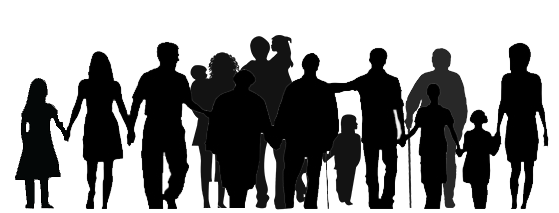 Fecha y hora de la próxima reunión.
Oración Final de Agradecimiento
Gracias, Padre, por habernos creado y por darnos unos a los otros en la familia humana.  Gracias por estar con nosotros en todas nuestras alegrías y nuestros sufrimientos, por tu consuelo en nuestra tristeza, tu acompañamiento en nuestra soledad.  Gracias por el ayer, el hoy y el mañana y por todas nuestras vidas.  Gracias por nuestros amigos, por la salud y por tu gracia.   Que vivamos este día y todos los días conscientes de todo lo que nos has dado.
Amen.

From The Catholic Prayer Book, compiled by Msgr. Michael Buckley
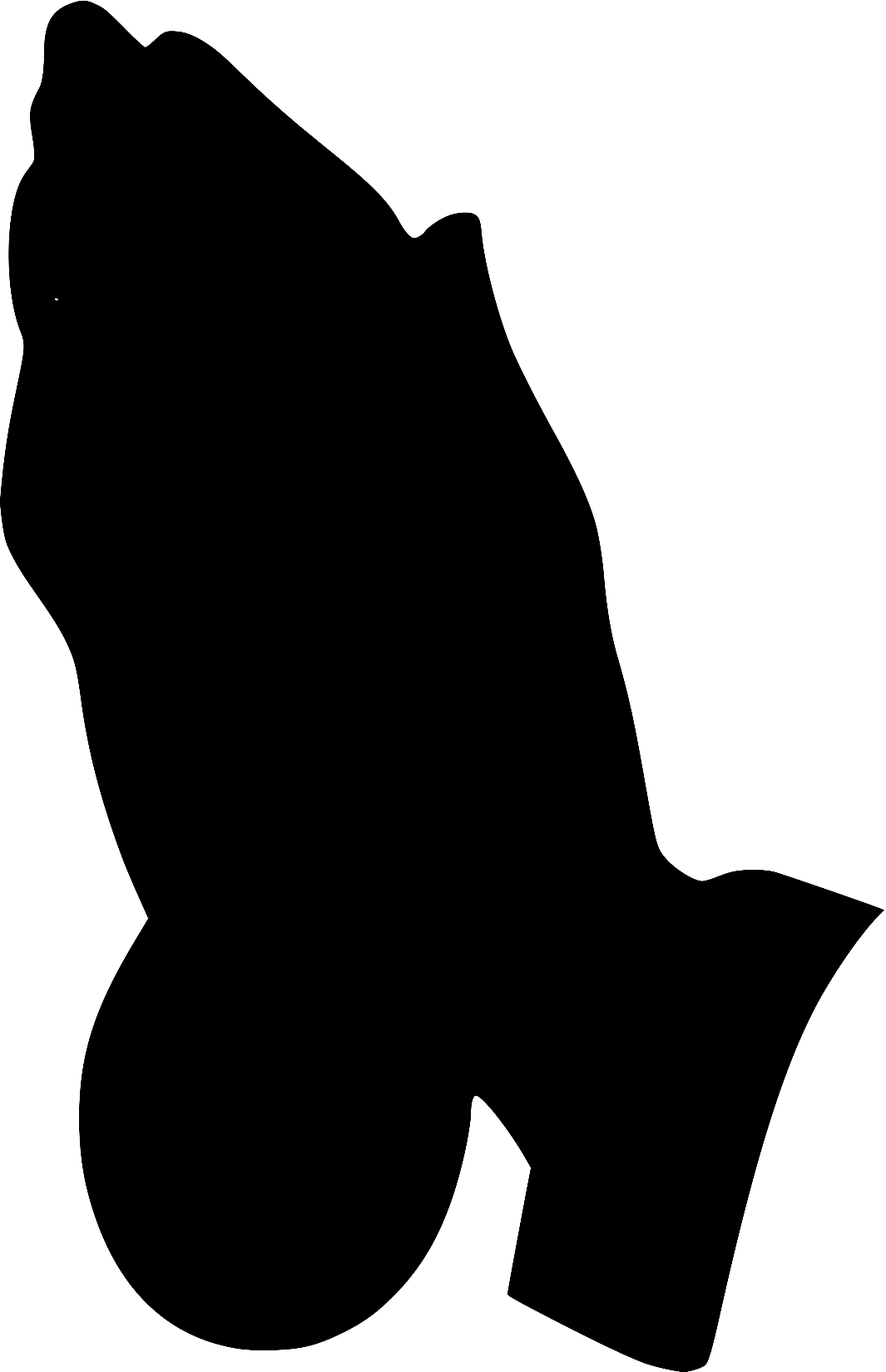